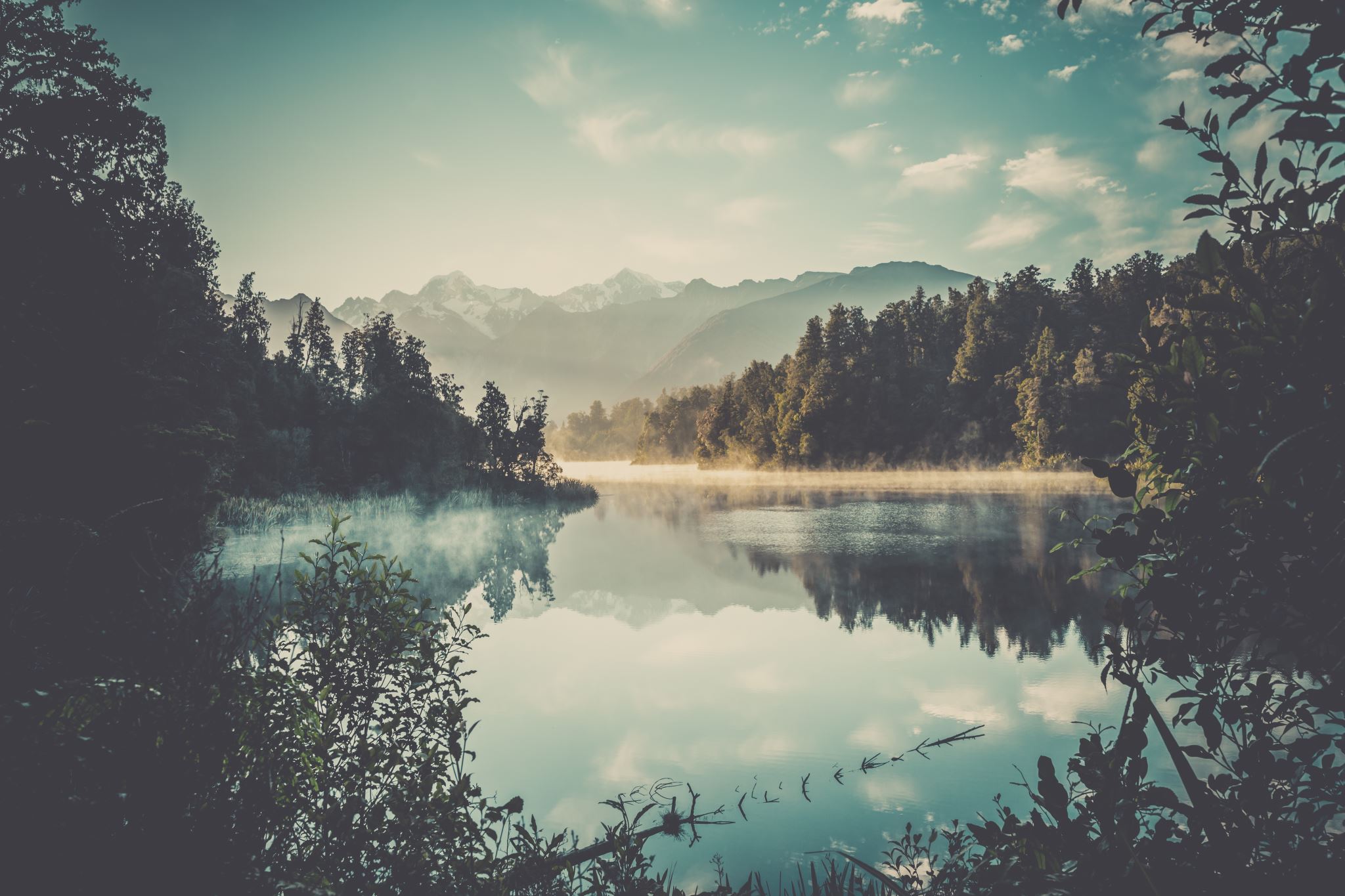 Filling the
Void
Matthew 12:43-45
The Danger of Void
Space for Potential Evil
Aristotle’s Hypothesis – “horror vacui,” or “nature abhors a vacuum”
The scripture is silent about a continued empty spiritual state:
Always two opposite sides – 2 Corinthians 6:14-16
No riding the fence – Matthew 6:24
No neutrality – Matthew 12:30
One cannot remain empty. The void will be filled by something – righteousness or unrighteousness.
The Danger of Void
Space for Potential Evil
A Cold Hard Heart
Zeal is commanded, and must be fed and pursued – Revelation 2:4-5; 3:19
When it is not pursued through God’s word – Hebrews 5:12; 6:4-6
The ultimate danger – Matthew 12:45; 2 Peter 2:20-22 – a last state that is worse than the first.
Filling the Void
Sanctify the Lord in Your Heart
Christ must be given a special place of rule in our hearts – 1 Peter 3:15
Not merely verbally, but in outward manifestation – Luke 6:46; John 14:15
Implies a readiness of mind – Acts 17:11 – prothymia – “exceptional interest in being of service, willingness, readiness, goodwill” (BDAG)
One cannot abound without this first step – Colossians 2:6-7
Filling the Void
Sanctify the Lord in Your Heart
Exercise Caution
Keep your heart with diligence – Proverbs 4:23
Like David – Psalm 101:2-4
Like Job – Job 31:1
Requires sobriety and vigilance – 1 Peter 5:8; Philippians. 4:8
Requires a pursuit of the things of Christ – Colossians 3:1-2
Filling the Void
Sanctify the Lord in Your Heart
Exercise Caution
Make Opportunities to Study
Diligence – 2 Timothy 2:15 – spoudazō – “to be especially conscientious in discharging an obligation, be zealous/eager, take pains, make every effort, be conscientious.” (BDAG)
Develop a thirst – 1 Peter 2:1-3
Redeem the time – Ephesians 5:15-16
Filling the Void
Sanctify the Lord in Your Heart
Exercise Caution
Make Opportunities to Study
Worship Faithfully
Not forsaking the assembly – Hebrews 10:24-25
Having an eagerness and joy about worship – Psalm 122:1
Faithful worship requires an engaged mind.
Filling the Void
Sanctify the Lord in Your Heart
Exercise Caution
Make Opportunities to Study
Worship Faithfully
Maintain Good Company and Avoid Evil Company
Evil company has corrupting influence – 1 Corinthians 15:33
We must abhor evil and cling to good – Romans 12:9
We should be around those of like precious faith – Proverbs 27:17
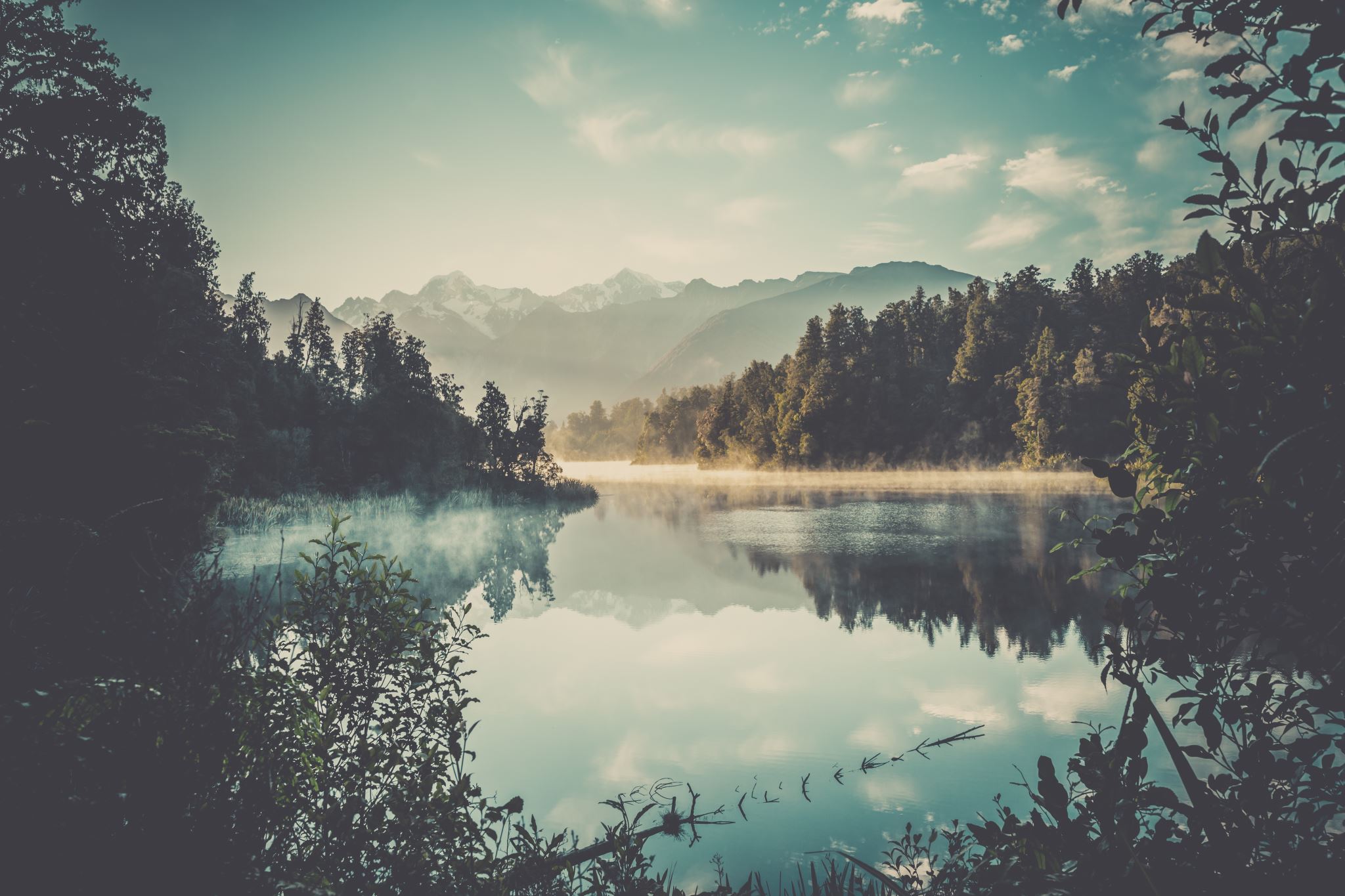 Filling the
Void
Matthew 12:43-45